THE MODERN DAY MINOR PROPHETS
How the minor prophets’ message
is still relevant in our modern society.
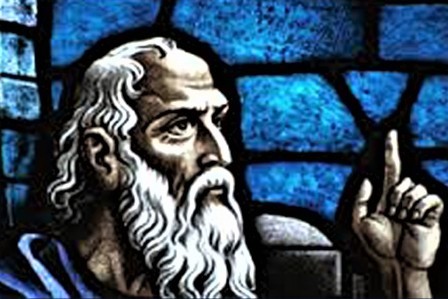 THE MODERN DAY MINOR PROPHETS
06-01		Hosea	God is Righteousness and Love
						Israel Plays the Harlot with God

06-08		Joel		The Day of Jehovah
						The Prophet of Pentecost
 
06-15		Amos		God is Justice and Righteousness
						Doom for Judah
 
06-22		Obadiah	The Fall of Edom because of Cruelty
						God Rules the Nations

06-29		Congregational Prayer Night
THE MODERN DAY MINOR PROPHETS
07-06		Jonah		God will save the penitent heathen
						The Reluctant Prophet
 
07-13		Micah		God is a God of Ethics
						True Religion Among the Sins of Judah
 
07-20		Nahum	The Doom of Nineveh
						God's Holy Anger
 
07-27		Habakkuk
						God’s Universal Judgment
						Faithfulness Guarantees Permanency
THE MODERN DAY MINOR PROPHETS
08-03		Zephaniah	The Day of Jehovah is at Hand
							Doom Awaits the Unfaithful
 
08-10		Haggai		Build the Temple!
							God Will Bless Those Who Build
 
08-17		Zechariah	Build the Temple and God will Bless
							The Messiah is Coming
 
08-24		Malachi		Judgment is Coming
							God is Not Served by Partial Service
 
08-31		Congregational Prayer Meeting
THE MODERN DAY MINOR PROPHETS
--  TIMELINE  --
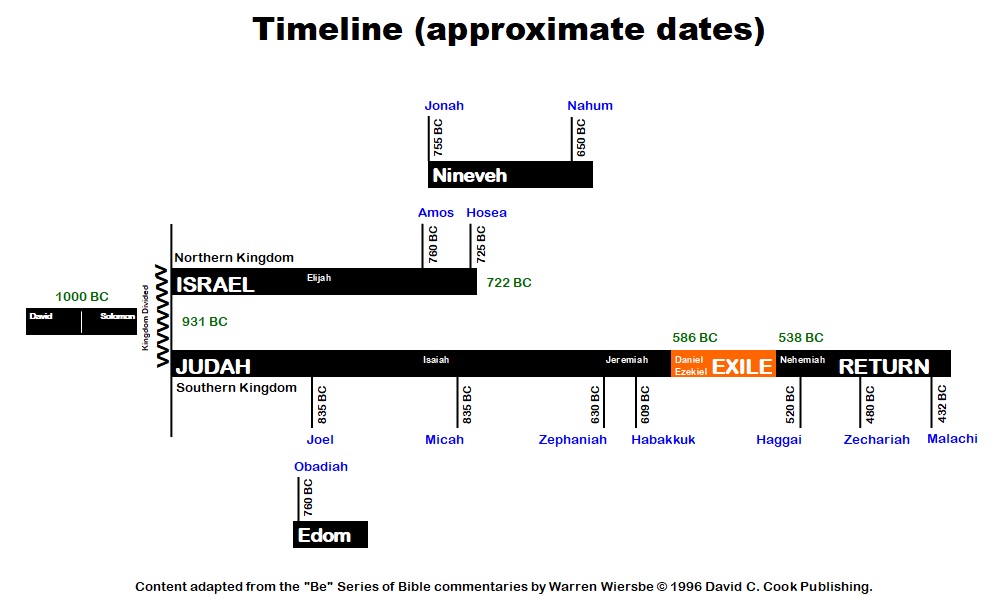 THE MODERN DAY MINOR PROPHETS
--  HAGGAI  --
Build the Temple
God will bless, if they will build
●	Name and Personality of the Prophet.

●	Date of the Book and of the Prophet.

●	Outline and Supplemental Thoughts.

●	Theme and Message of the Book.

●	Practical Lessons of Permanent Value.

●	Discussion Questions.
THE MODERN DAY MINOR PROPHETS
--  HAGGAI  --
NAME AND PERSONALITY OF THE PROPHET

A.	The name Haggai means “festival” or 			“festival of Jehovah.”

B.	Haggai is mentioned in Ezra 5:1 and 6:14.

C.	He was contemporary with Zechariah & Nehemiah.

D.	Haggai is a man with one idea:  build the temple.

E.	His preaching was authoritative, direct, and earnest.

F.	He preached for just four months, but was very 	effective.
THE MODERN DAY MINOR PROPHETS
--  HAGGAI  --
DATE OF THE BOOK AND PROPHET

A.	It is said to take place in the “second year of Darius 	the king.”

B.	This places the book historically about 520bc.

C.	Daniel and Ezekiel have already prophesied to the 		people as they were in Babylonian exile.

D.	A list of the Persian kings…
THE MODERN DAY MINOR PROPHETS
--  HAGGAI  --
DATE OF THE BOOK AND PROPHET

D.	A list of the Persian kings:
	1.	Cyrus (559-529bc), who gave the decree to go 				back and build the temple.
	2.	Cambyses (529-522bc), the Bible does not 					mention this king.
	3.	Darius (521-486bc), ruled during Haggai’s 					preaching.
	4.	Xerxes, also known as Ahasuerus (485-466bc), 				king during the time (and book of) Esther.
	5.	Artaxerxes (465-425bc), reigned during the 					lifetime of Ezra and Malachi.
THE MODERN DAY MINOR PROPHETS
--  HAGGAI  --
DATE OF THE BOOK AND PROPHET

E.	Some important Jewish events:

	1.	First return under Zerubbabel and laying the 			foundation of the temple (536bc).

	2.	Completion of the temple (516bc).

	3.	Return under Ezra to restore worship (458bc).

	4.	Return of Nehemiah to rebuild the wall (445bc).

	5.	Malachi’s prophecy closes the Old Testament 			Cannon (about 430bc).
THE MODERN DAY MINOR PROPHETS
--  HAGGAI  --
OUTLINE

I.	A Message of Rebuke
		…for Neglecting the Temple (1:1-15).

II.	A Message of Courage
		…the Glory of the New Temple (2:1-9).

III.	A Message of Assurance
		…Conditions of Future Prosperity (2:10-19).

IV.	A Message of Victory
		…Overthrow of Surrounding Nations (2:20-22).
THE MODERN DAY MINOR PROPHETS
--  HAGGAI  --
THEME AND MESSAGE OF THE BOOK

A.	The theme of the book is:
		build the temple.

B.	The message of the book is:
		God will bless the people, if they will build.

C.	Haggai 2:10-19 discusses the contagious nature of 	procrastination.

D.	Haggai 2:7-8 is the eternal nature of God’s kingdom.
THE MODERN DAY MINOR PROPHETS
--  HAGGAI  --
A SPECIAL THOUGHT

	See Haggai 2:2-3.

	During the building of the temple the young men will 	sing for joy, because they will be able to be clean 		again, while the old men will cry due to the fact that 	this rebuilt temple is nothing compared to the one 	they remember (Solomon’s) before captivity.

	See Haggai 2:9

	A possible Messianic reference to the church.
THE MODERN DAY MINOR PROPHETS
--  HAGGAI  --
PRACTICAL LESSONS OF PERMANENT VALUE

A.	Faithfulness can be the cause of material prosperity.

B.	Discouragement is not an adequate reason to quit 	work.

C.	When there is a good work to be done, the time is 		right now.

D.	Success for the preacher is found in speaking God’s 	Word.

E.	The sin of procrastination is contagious.

F.	God’s true kingdom is eternal.
THE MODERN DAY MINOR PROPHETS
--  HAGGAI  --
DISCUSSION QUESTIONS

A.	Have you ever undertaken a task with great zeal for 	the Lord, only later to lose that zeal and grow 			apathetic?  If so, why did you become apathetic?

B.	When, if ever, have you questioned the dependability 	of God’s Word?  How would you help someone who 	was struggling with this?

C.	What guidelines might be useful in determining 	whether a person is putting too much money and 	effort into their own dwelling and comfort?
THE MODERN DAY MINOR PROPHETS
--  HAGGAI  --
DISCUSSION QUESTIONS

D.	Have you ever seen a task that needed doing and 	felt like saying to God, “send somebody else”? 		Explain.

E.	Why is it important to address both the material and 	the spiritual needs of people?  How can the church 	or community treat both of these concerns as 			important?

F.	What is essential in order to begin, sustain, and 		encourage the work of God?
THE MODERN DAY MINOR PROPHETS
Next week:
08-03		Zephaniah	The Day of Jehovah is at Hand
							Doom Awaits the Unfaithful
 
08-10		Haggai		Build the Temple!
							God Will Bless Those Who Build
 
08-17		Zechariah	Build the Temple and God will Bless
							The Messiah is Coming
 
08-24		Malachi		Judgment is Coming
							God is Not Served by Partial Service
 
08-31		Congregational Prayer Meeting
THE MODERN DAY MINOR PROPHETS
How the minor prophets’ message
is still relevant in our modern society.
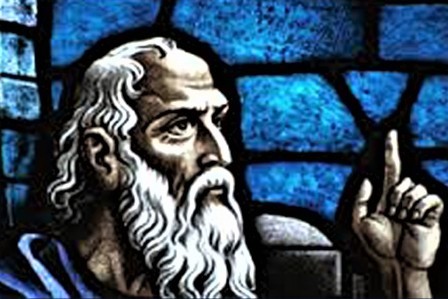